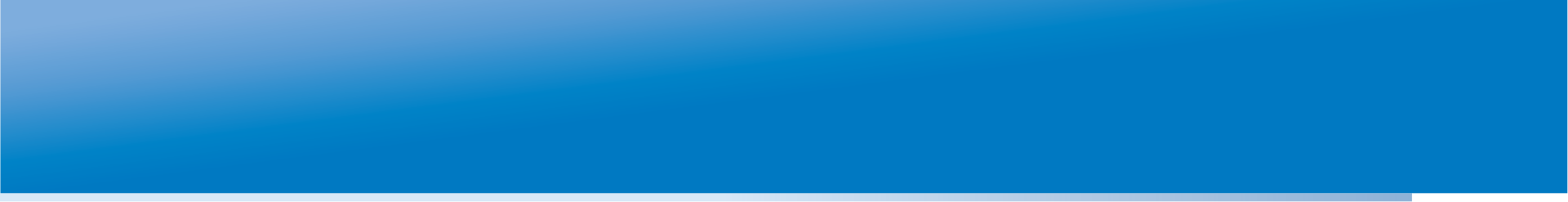 «Самооценка образовательного учреждения: цели, проведение и использование результатов»
Степанова Елена Олеговна
ректор ГОАУ Ярославской области «Институт развития образования», к.э.н.
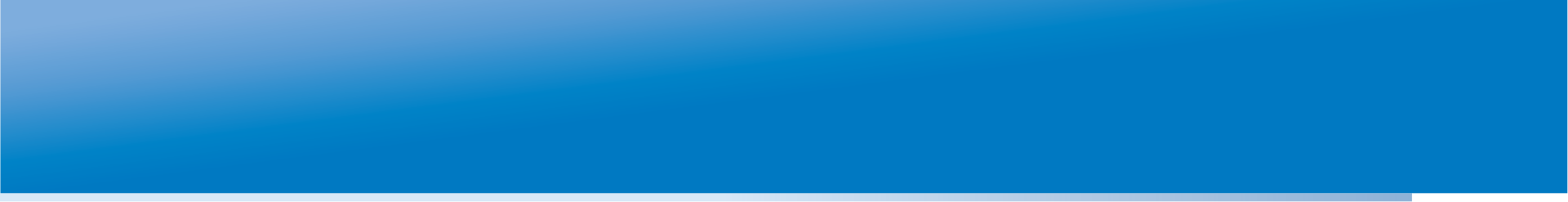 Сбалансированная оценка (механизм саморазвития) = самооценка + проверки
Проверки дополняют самооценку и планирование развития в школах
Проверки – важная воздействующая сила для улучшения работы школы
Проверки представляют возможность внешним сторонам понять общий уровень результативности школы
Выводы строятся на сопоставимых, актуальных, достоверных данных
Оценка происходит на основе динамики результатов деятельности школы
Процесс сбора и анализа информации о качестве образования является одновременно процессом развития учителя и школы
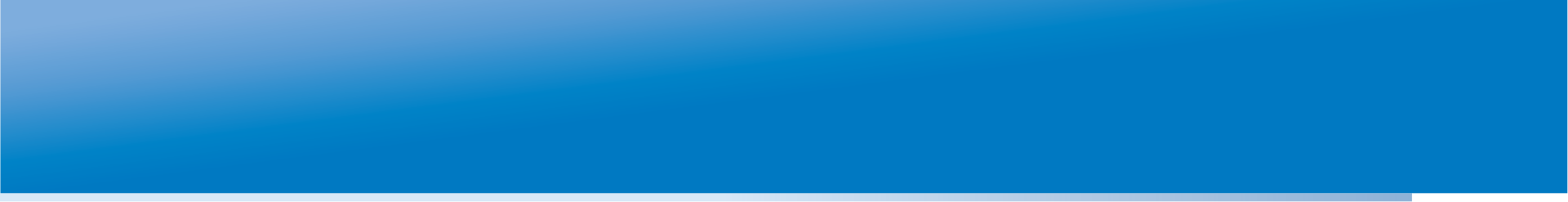 Схема работы с отчетами о самооценке ОУ
Самооценивание 
деятельности 
образовательным 
учреждением
Отчет о самооценке
Муниципальный орган 
управления 
образованием
Ежегодно
Анализ отчета
Аккредитация
Инспектирование
Центр оценки и контроля 
качества образования
Департамент 
образования 
Ярославской области
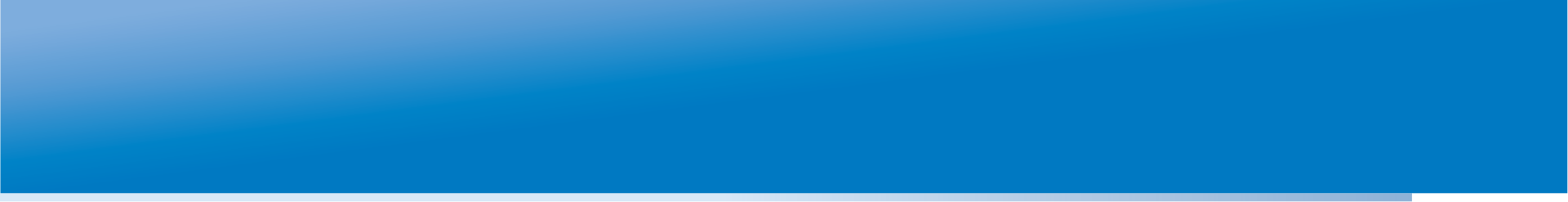 Отчет о самооценке
Цель проведения самооценки:
Получить представление о результатах и процессах в образовательном учреждении на основе самооценки
Кто заполняет форму отчета?
Руководитель образовательного учреждения (несет ответственность за достоверность и качество информации, содержащейся в отчете)
Для проведения самооценки руководитель должен привлекать персонал своего учреждения
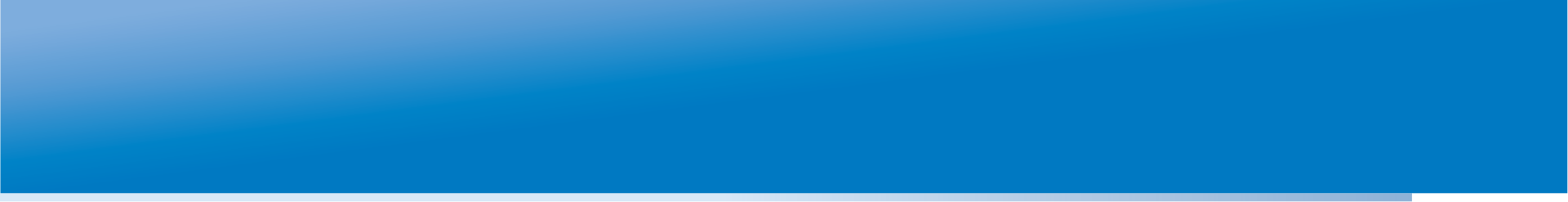 Основные требования к отчету:
1. Выводы необходимо доказательно обосновать
2. Фокус описания и оценивания – как это влияет на результаты учеников
3. Краткость (объем 10 стр.; не включать очевидно доступные данные)
4. Шкала самооценки от 1 (очень мало) до 4 (превосходно)
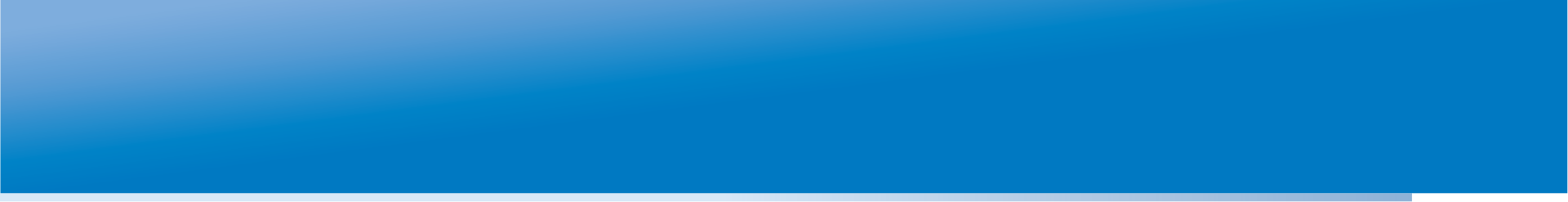 Структура отчета о самооценке:
1. 11 вопросов
Внутри каждого вопроса – 4 части
Оценка в баллах от 1 до 4
Почему Вы так считаете?
Что наиболее улучшилось?
Что необходимо улучшать и какие действия для этого надо предпринять?
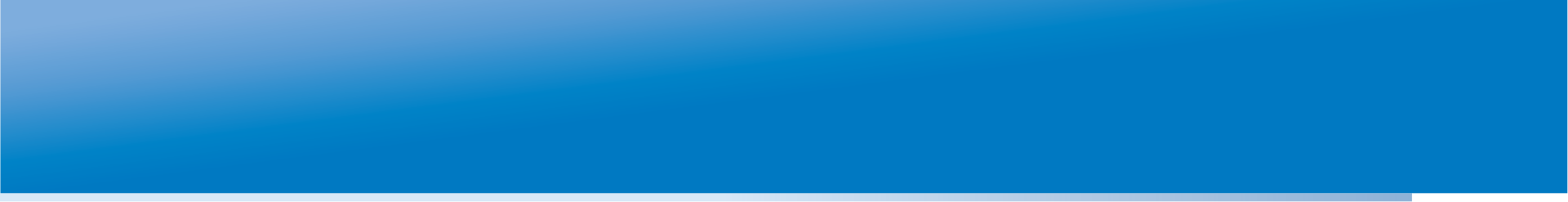 Раздел 1
1. 1 а. Ключевые характеристики и основные показатели ОУ
1 б. Насколько в целом эффективно ОУ?
1 в. Как оценивается улучшение ОУ за последние 3 года?
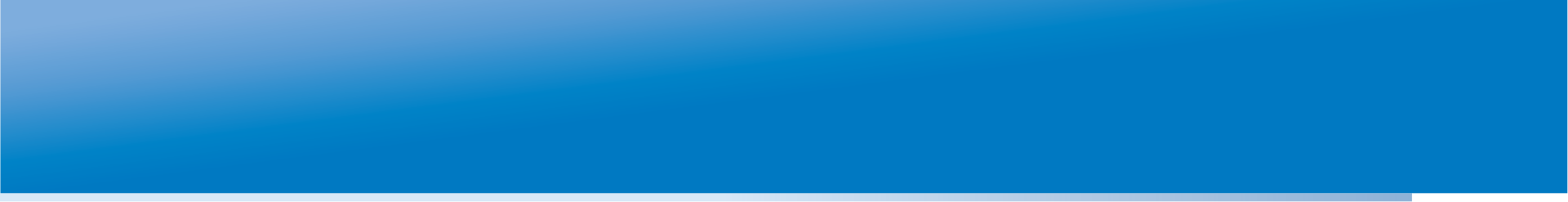 Вопросы 2 -6
2.Насколько хорошо справляются обучающиеся с требованиями государственного образовательного стандарта?
3. Каково отношение к обучающимся? Как развивают их персональные качества?
4. Насколько эффективно преподавание в ОУ?
5. Насколько эффективна система мониторинга в ОУ?
6. Насколько хорошо образовательная программа ОУ отвечает потребностям обучающихся?
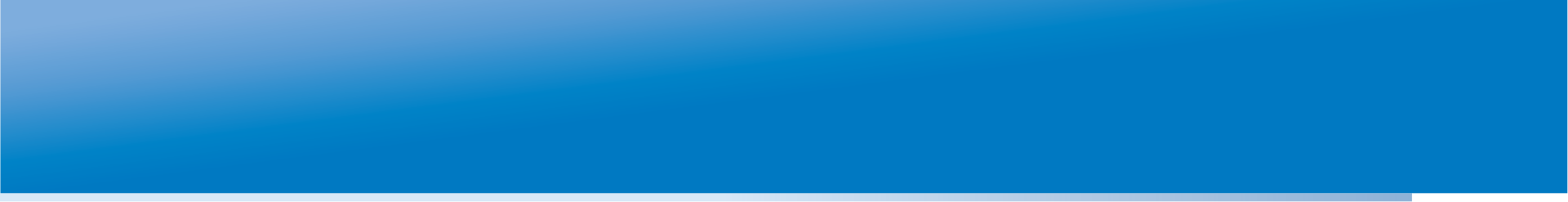 Вопросы 7-11
7. Насколько материальная база, ресурсы, информационно-техническое обеспечение ОУ отвечают требованиям нормативно-правовой документации и реализуемых программ? 
8. Насколько обучающимся безопасно в ОУ? Насколько о них хорошо заботятся и поддерживают?
9. Насколько хорошо ОУ работает в партнерстве с родителями, другими ОУ, сообществом? 
10. Каково отношение к ОУ обучающихся, родителей? 
11. Насколько эффективно управление ОУ?
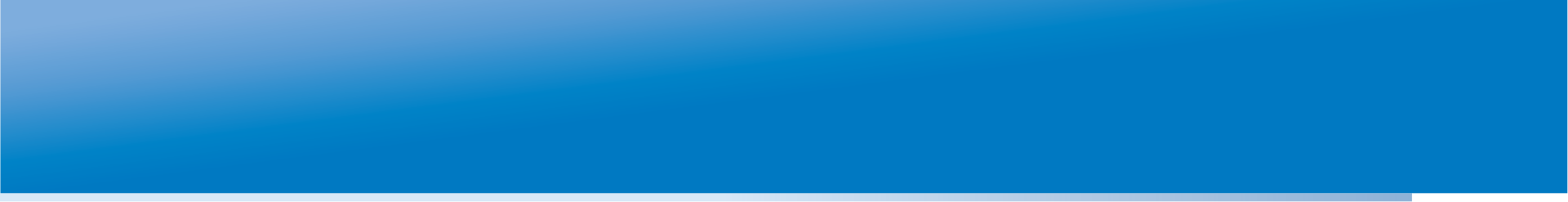 Публичный отчет 
директора
Планирование: 
результатов 
и улучшений
Самооценка: 
выявление текущей 
ситуации и 
ее причин
Отчет 
учредителю
Реализация 
планов , 
корректировка планов
Информирование
общественности
Для чего нужна самооценка самому образовательному учреждению?
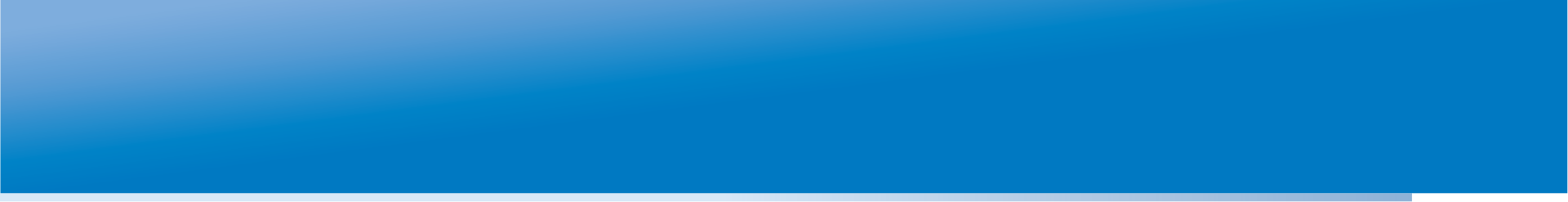 На какие вопросы позволяет ответить применение механизмов самооценки?
Как далеки мы от идеала? – оценка средних, отклонений

Насколько мы лучше / хуже других? – сопоставительный анализ и рейтинги

Туда ли мы идем? – анализ тенденций
 
Г мы будем? – прогноз

В чем наши проблемы?
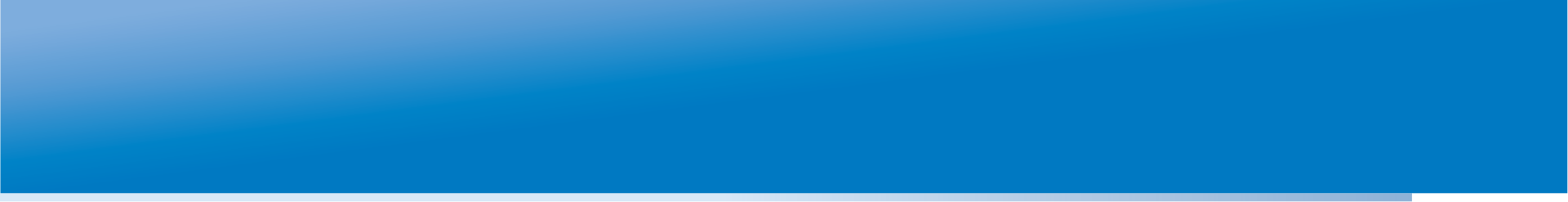 Как это влияет на управление качеством образования:
дает возможность оценивать динамику ученика, школы, муниципалитета
дает возможность оценивать деятельность учителя или группы учителей
По схеме «вход-процесс-выход» дает возможность оценить прирост/улучшение и эффективность деятельности самой школы
Обязывает ставить конкретные измеряемые цели и задачи на улучшение, формировать реалистичные планы работы



Из руководства по формированию отчета о самооценке общеобразовательного учреждения: «…ВНИМАНИЕ! Каждый результат, прописанный в данной таблице, должен быть отражен в плане работы Вашего ОУ на следующий год (в случае если выявлена системная, повторяющаяся проблема, отрицательная динамика, то это должно быть зафиксировано не только в годовом плане, но и в программе развития ОУ), детализирован в количественных показателях (например, увеличение на 5% количества обучающихся, сдавших ЕГЭ по математике на оценки «4» и «5»). Управленческие действия, которые необходимо предпринять, также должны быть отражены в плане работы ОУ: в зависимости от вида деятельности, эти действия могут быть отнесены, например, к разделу плана «Развитие персонала ОУ», либо «Совершенствование МТБ ОУ» и т.д.
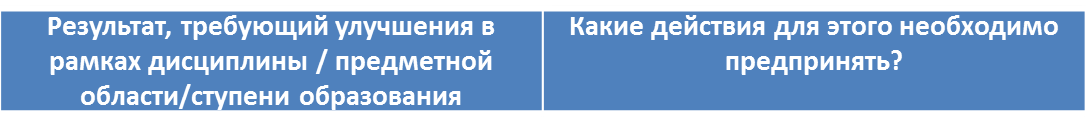 Определиться в ситуации – это точно знать, в какую следующую ситуацию вы попадете.
Сунь-Цзы
трактат «О военном искусстве»
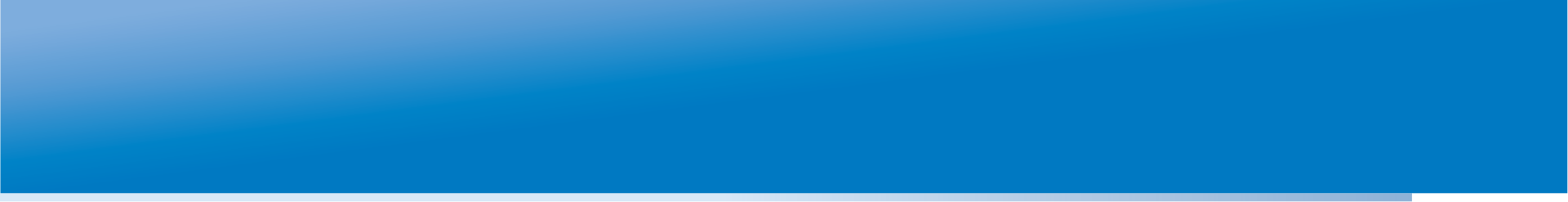 СПАСИБО ЗА ВНИМАНИЕ!
stepanova@iro.yar.ru
WWW.RTC-EDU.RU